Göğüs Ağrısı (+) Yaygın T Negatifliği
Dr.Rahman Kuri
03.11.2015
45 yaşında, 

Erkek, 

1 hafta önce başlayan,
 
Giderek kötüleşen,

Sol taraflı, 

Keskin bir plöretik ağrıyla başvurdu.
Ağrı birkaç gün süren kuru öksürükten sonra başlamış.

Başlangıçta; göğüs yan duvarındaymış, sonra substernal ve sol axillaya yayılım göstermiş.

Ağrı; efor ile olan nefes darlığı ve baş dönmesi ile ilişkiliymiş.
Ateş -, 

Titreme -, 

Balgam -, 

Terleme -,

Yakın zamanda yolculuk hikayesi -,

Gribal semptomlar -.
Hiperlipidemi +

Hiatal herni +

Günde 1 paket sigara içiyor,

Obez +
Fm’de istirahatte akut distres görülmedi,

Vital bulgular Nb:108/dk olması dışında nomaldi.

Periferik O2 Sat: %94 (oda havasında)

Dinlemekle akciğerler bilateral temizdi.

Göğüs duvarı hassasiyeti yoktu.

Dinlemekle S1+, S2+, S3+ ve ritim düzenliydi.

Periferal ödem ve alt ekstremitelerde palpasyonla hassasiyet yoktu.
EKG
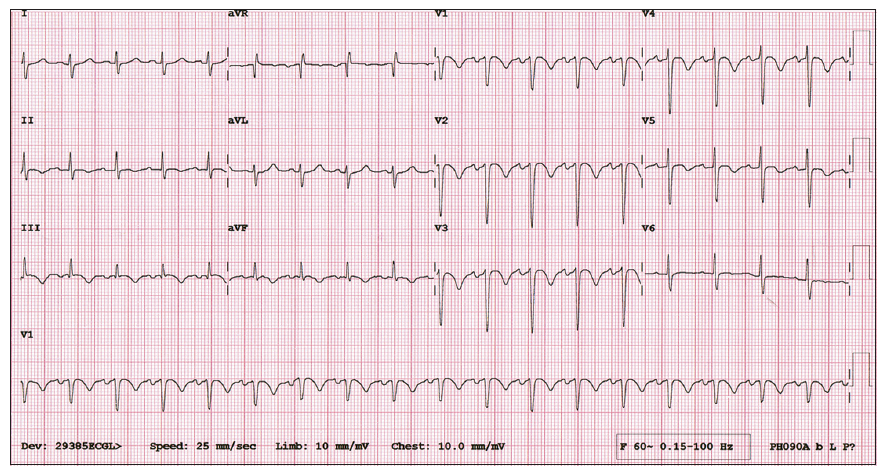 ???
Akut koroner sendrom

Gastroözofageal reflü hastalığı

Perikardit 

Plörit 

Pulmoner emboli
PTE
Pulmoner emboli, venöz tromboembolinin bir sonucudur.
Troponin -, D-Dimer yükselmişti.
Hastanın Torax BT Anjiografide bilateral eyer tarzı emboli görülmüş.
Lingular segmentte pulmoner enfarkt ile uyumlu fokal kaviter lezyon görülmüş.
PTE
EKO; 

normal sol ventrikül ejeksiyon fraksiyonu, 
sağ ventrikül genişlemesi ve ciddi sistolik disfonksiyonu, 
orta ile şiddetli dereceye varan pulmoner hipertansiyon.
PTE
Pulmoner emboli, venöz tromboembolinin bir sonucudur, mortalitesi yüksektir.

Belirtileri; 
nefes darlığı, 
göğüs ağrısı, 
öksürük, 
hemoptizi,
Takipne, 
senkop. 

Belirtiler efor ile artabilir.
PTE
Fizik muayenede; 
ral, 
terleme, 
takipne
taşikardi, 
üçüncü veya dördüncü kalp sesi. 

Derin ven trombozu belirtileri olmayabilir. (Homans)
PTE
Pulmoner emboli; 

toraks BT anjiyografi veya 
ventilasyon-perfüzyon sintigrafisi ile teşhis edilebilir.
PTE
Patognomonik EKG değişikliği yoktur fakat;
sinüs taşikardisi, 
atriyal fibrilasyon veya flatter, 
aks sapması, 
sağ dal bloğu, 
ST-segment elevasyonu ya da depresyonu, 
prekordiyal devirvasyonlar ve D3'te  T-dalga negatifliği açar, 
D3 ve aVF'de Q dalgası, 
D1 ve aVL'de büyük S dalgası.
PTE
Bu hastanın EKG'sinde; 
sinüs taşikardisi, 
sağ aks deviyasyonu, 
uzamış QT, 
prekordiyal derivasyonlarda daha belirgin omak üzere yaygın T negatifliği ve 
bilinen ancak nadir görülen sağ kalp yüklenme paterni vardı.
(D1'de S belirginleşmesi, D3'te Q dalgası ve T negatifliği [S1Q3T3])
PTE
Yaygın T negatifliği; 
katekolamin salınımı ile ilişkili olduğu düşünülen 
fakat prognostik etkisi olmayan 
non spesifik bir EKG değişikliğidir.
AKS
Akut koroner sendrom ile ilişkili tipik göğüs ağrısı; 
efor veya emosyonel stres ile kötüleşen, 
istirahat ya da nitrogliserin ile düzelen 
baskı tarzı bir ağrıdır,
çene, boyun, omuz ya da sol kola yayılabilir.
AKS
EKG değişiklikleri;
ST-segment elevasyonu veya depresyonu, 
yeni Q dalgası ve 
T dalgası negatifliğidir.
Bu değişiklikler myokardın etkilenen bölümüyle ilişkili olan derivasyonlarda görülür.
Troponin seviyeleri, myokard hasarı sonucu yükselir.
GÖR
Gastroözofageal reflü hastalığı anjinayı taklit edebilir. 
Ağrı substernal alan, boyun veya çenede bir sıkma veya yanma hissi şeklindedir. 
Genellikle dispepsi, regurjitasyon veya ağızda ekşi bir tat ile ilişkilidir, 
yatarken ya da fazla yemekten sonra kötüleşir. 
Anlamlı EKG değişikliği yoktur.
Perikardit
Perikardit;
yatmakla kötüleşen, 
oturmak veya öne eğilmekle azalan, 
keskin bir plöretik göğüs ağrısına neden olur. 
Fizik muayenede bir plöretik sürtünme sesi-frotman duyulabilir. 
Tipik EKG değişiklikleri;
yaygın ST-segment elevasyonu veya 
subepikardiyal atriyal hasarlanmanın neden olduğu PR segment depresyonudur.
Plörit
Plörit plevranın inflamasyonudur. 
En yaygın üç nedeni; 
viral enfeksiyon, 
akciğer parankimi enfeksiyonu ve 
otoimmün hastalıklardır. 
Tipik ortaya çıkış şekli; 
ani başlangıçlı 
keskin plöretik bir göğüs ağrısı şeklindedir. 
EKG'de sinüs taşikardisi görülür.
Teşekkürler…
Göğüs ağrısı
Göğüs duvarı ağrısı 
Keskin bir ağrıdır ve iyi lokalize edilir 
Palpasyon ve ekstremite hareketiyle artar 
Plöretik göğüs ağrısı
Keskin ve iyi lokalize edilir
Solunum ve öksürükle artar 
Visseral göğüs ağrısı
Zayıf lokalize acı, ağırlık veya basınç hissi